Running CryoSPARC on BioHPC
[web] 	portal.biohpc.swmed.edu[email] 	biohpc-help@utsouthwestern.edu
11-17-2021
1
CryoSPARC on BioHPC
What is new?
Review of access data storage and GPU supports of BioHPC
Setting up user env before running cryoSPARC on BioHPC
Running cryoSPARC on BioHPC with OnDemand service
Some common errors and the way to debug
Case examples
2
What is new
We have latest version of CryoSPARC (v3.2.0) installation:
With new cuda version (11.3.0)
MotionCorrection 1.4.4
Portal interface for the new version is coming soon…
3
Access data storage on BioHPC
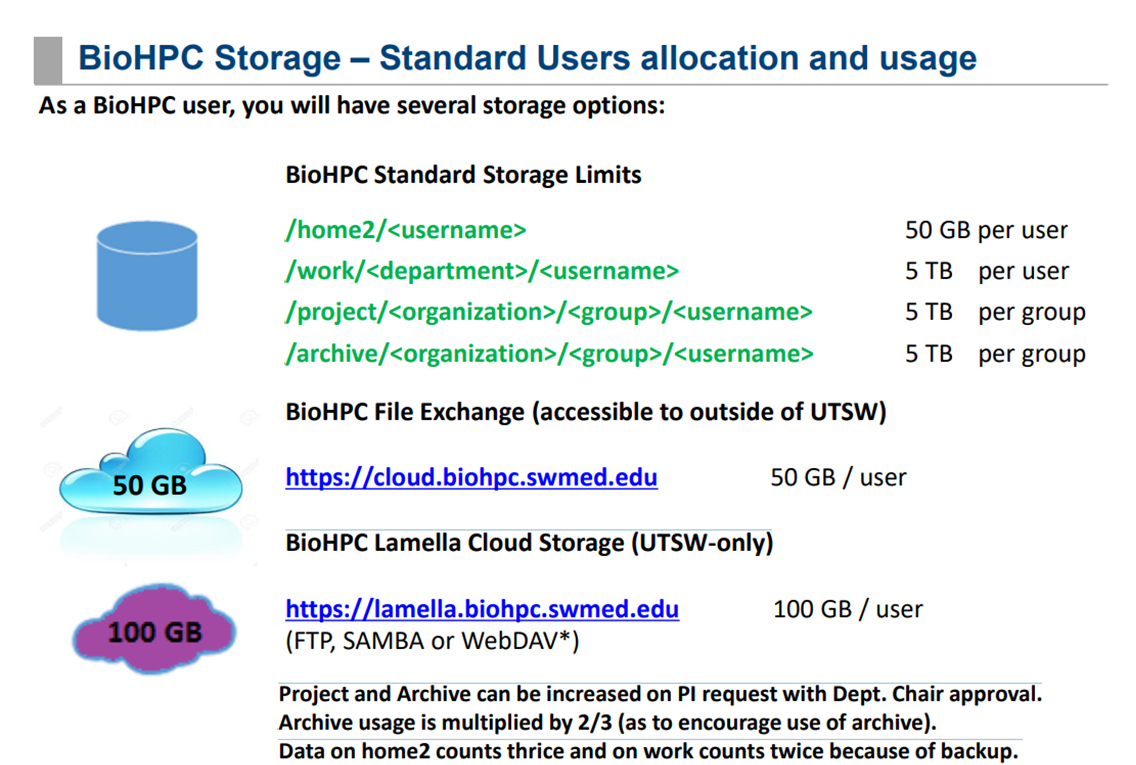 Guides about BioHPC storage:
1, BioHPC portal Guides/FAQ pages: BioHPC Guides (swmed.edu)
2, BioHPC training slides: BioHPC Storage Overview (swmed.edu)
4
GPU nodes
Check node availability
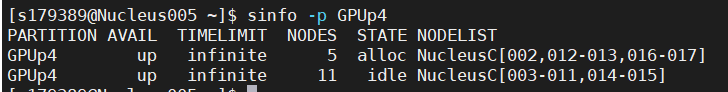 5
Get the cryoSPARC license
CryoSPARC™ and cryoSPARC Live™ are available free of charge for non-profit academic use. To obtain a License ID for cryoSPARC, go to cryosparc.com/download, fill out the form and submit it.
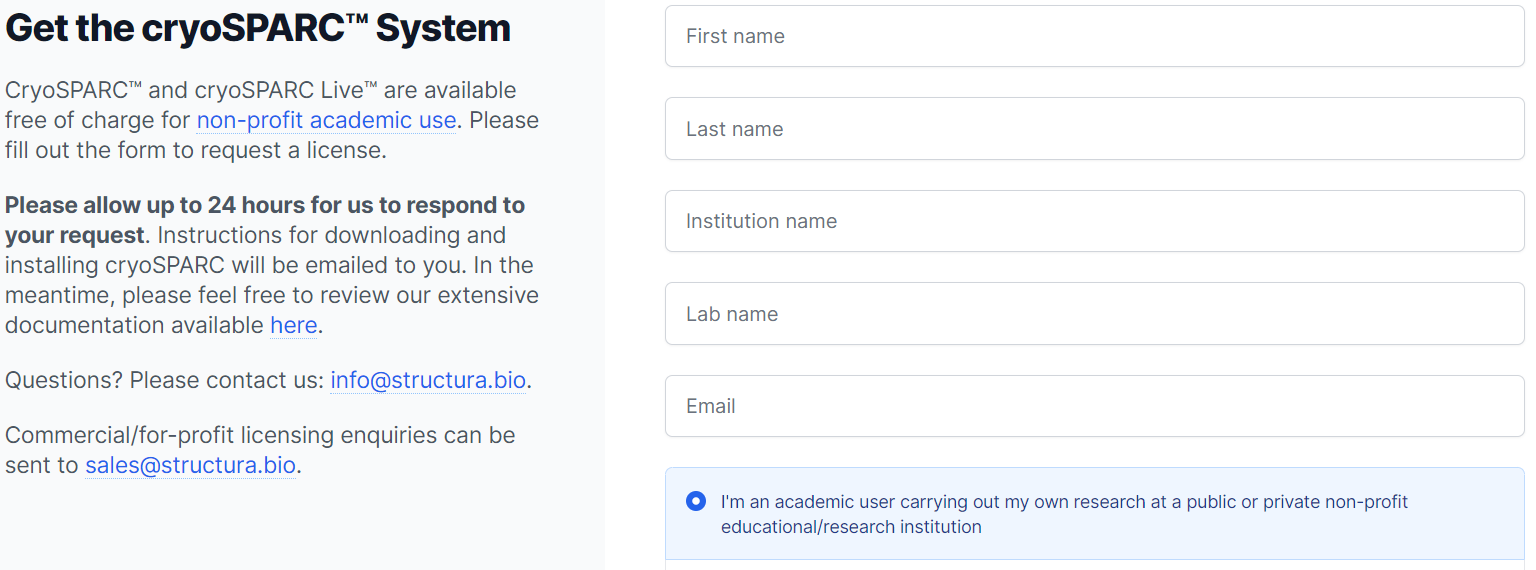 6
Export cryoSPARC license ID to user env
Step 1: Create a hidden file (.cryopwd) at user home2 directory, which is used to save the passwd for the cryoSPARC session.  Note:  Please use some random characters. DO NOT use important password of yours (eg, BioHPC account password)
[s179389@Nucleus006 ~]$ cat ~/.cryopwd
*********
Step 2: Add line “export CRYOSPARC_LICENSE_ID="????????-????-????-????-????????????” to export your cryoSPARC license ID to user .bashrc file.
[s179389@Nucleus006 ~]$ cat ~/.bashrc
# .bashrc

# Source global definitions
if [ -f /etc/bashrc ]; then
        . /etc/bashrc
fi

# User specific aliases and functions
module load slurm shared
export CRYOSPARC_LICENSE_ID="????????-????-????-????-????????????"
7
OnDemand cryoSPARC and cryoSPARC Live
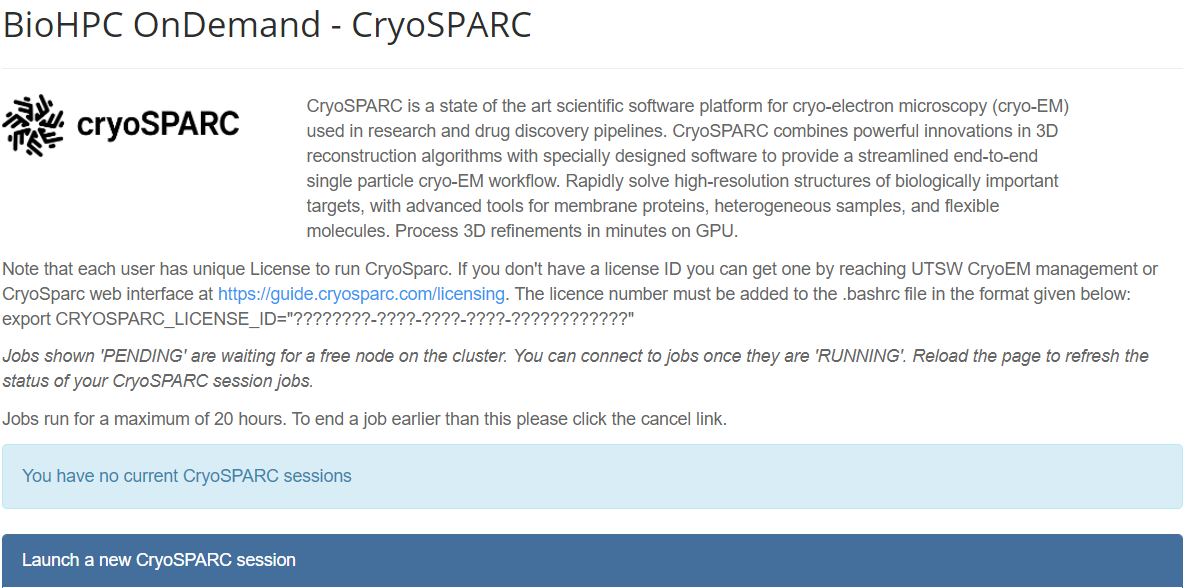 Guides about cryoSPARC usage:
1, BioHPC portal Guides page: CryoEM resource on BioHPC  (swmed.edu)
8
OnDemand cryoSPARC and cryoSPARC Live
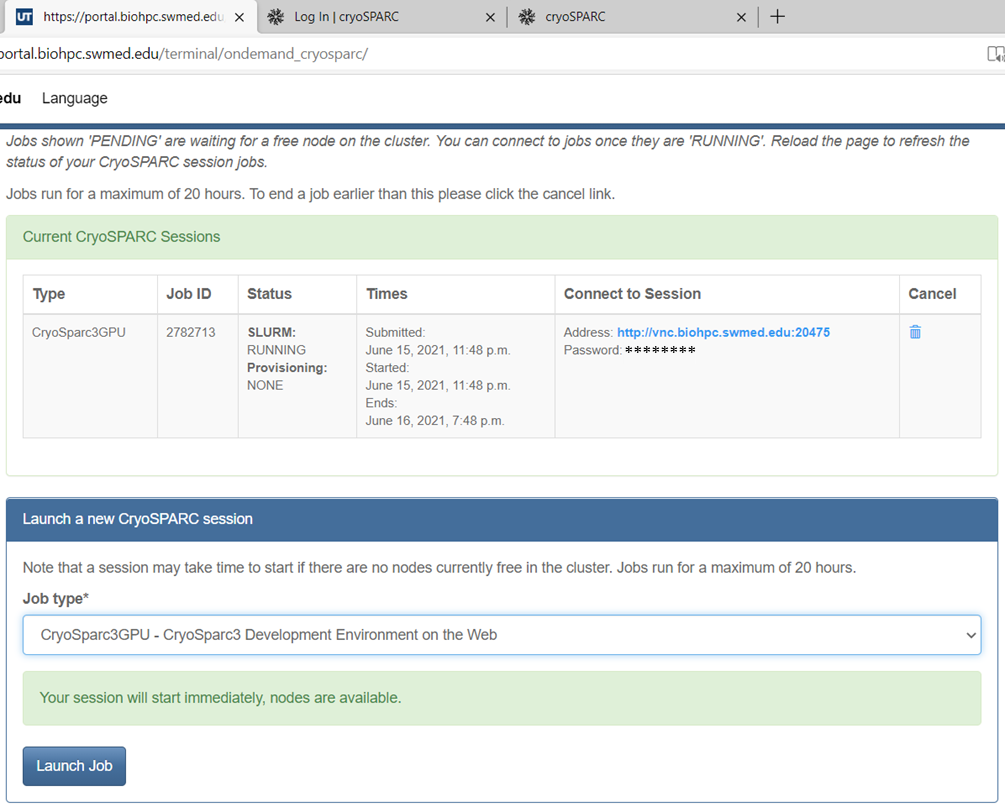 9
cryoSPARC and cryoSPARC Live
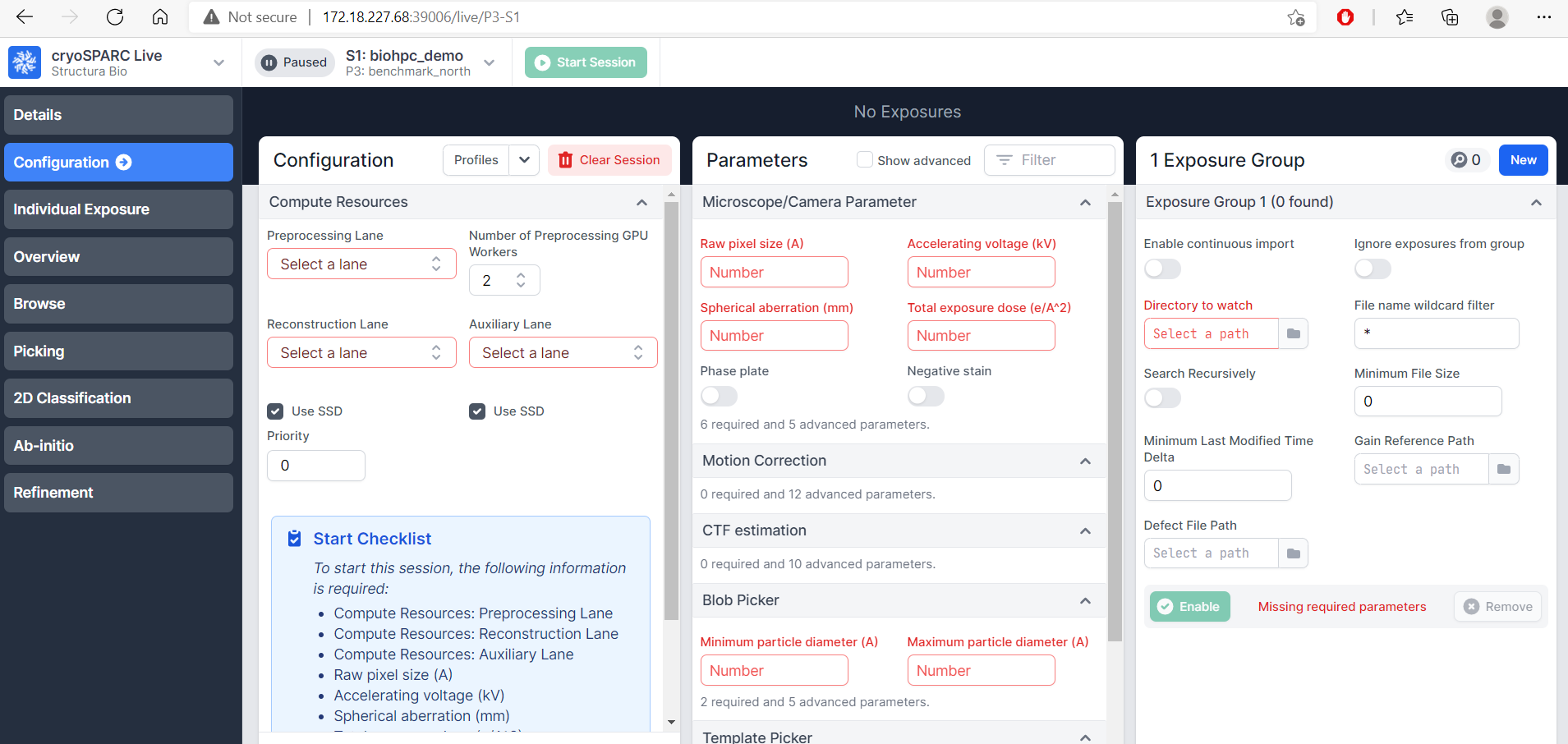 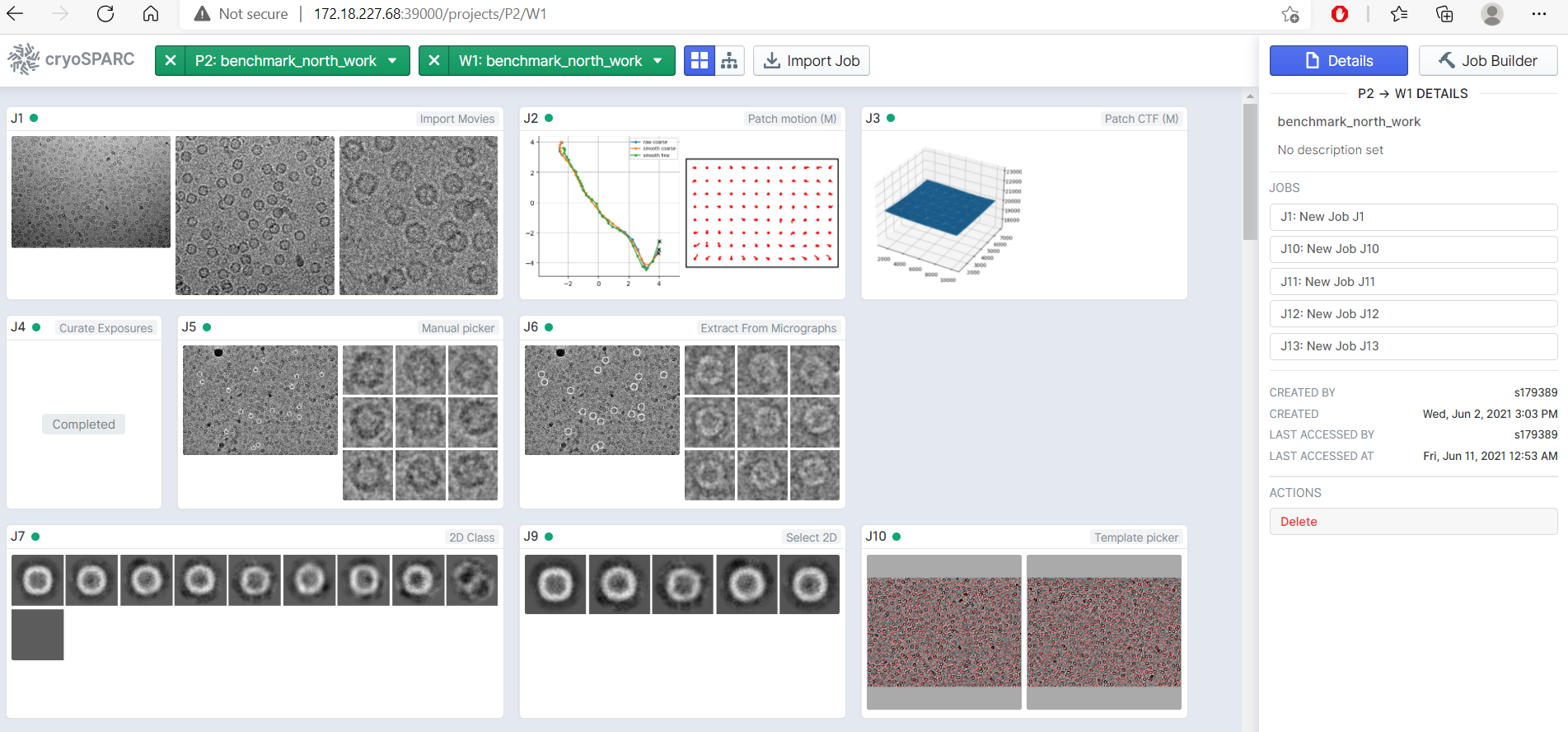 10
Submit slurm job to start cryoSPARC and cryoSPARC Live
$ cat ~/portal_jobs/cryosparc/cryosparc_sbatch_v100s.sh
#!/bin/bash
#SBATCH --job-name="Cryosparc3"
#SBATCH --partition=GPUv100s  # node type
#SBATCH --nodes=1
#SBATCH --gres=gpu:1  # Number of GPUs(per node)
#SBATCH --ntasks=1
#SBATCH --time=2-02:00:00  ## Time limit format: Day-Hour:Minute:Second
#SBATCH --output="logs.cryosprac3.%j.%N.txt"
#SBATCH --error=errors.cryosparc3.%j.%N.txt

module load cryosparc/3.1.0-singularity
export no_proxy="localhost"
export CUDA_VISIBLE_DEVICES=0
cryosparc start
tail -f ~/cryosparc-v3/run/command_core.log
11
[Speaker Notes: The cryoSPARC job usually takes multiple days. Thus, the user may want to run cryoSPARC with SLRUM job.]
Submit slurm job to start cryoSPARC and cryoSPARC Live
$ cat ~/portal_jobs/cryosparc/cryosparc_sbatch_v100s.sh
#!/bin/bash
#SBATCH --job-name="Cryosparc3"
#SBATCH --partition=GPU4v100  # node type
#SBATCH --nodes=1
#SBATCH --gres=gpu:4  # Number of GPUs(per node)
#SBATCH --ntasks=1
#SBATCH --time=2-02:00:00  ## Time limit format: Day-Hour:Minute:Second
#SBATCH --output="logs.cryosprac3.%j.%N.txt"
#SBATCH --error=errors.cryosparc3.%j.%N.txt

module load cryosparc/3.1.0-singularity
export no_proxy="localhost"
export CUDA_VISIBLE_DEVICES=0,1,2,3
cryosparc start
tail -f ~/cryosparc-v3/run/command_core.log
12
[Speaker Notes: The cryoSPARC job usually takes multiple days. Thus, the user may want to run cryoSPARC with SLRUM job.]
Submit slurm job to start cryoSPARC and cryoSPARC Live
# Submit to start the job
[s179389@Nucleus005 ~]$ sbatch  ~/portal_jobs/cryosparc/cryosparc_sbatch_v100s.sh
Submitted batch job 2776433
# Check the cryoSPARC job initialization log
[s179389@Nucleus005 ~]$ cat ~/cryosparc-v3/cryosparc.log
……

 From other machines on the network, access cryoSPARC at
    http://Nucleus162.cm.cluster:39000
 and access cryoSPARC Live at
    http://Nucleus162.cm.cluster:39006

……
 Success starting cryosparc master!
……

Success starting cryosparc worker
Checking Licence validation !

……

FINISHED : Check ~/cryosparc-v3/run/command_core.log file for detail
Allocated node with cryoSPARC job running.
Connect to cryoSPARC web interface via:
172.18.224.162:39000 (39006: cryoSPARC Live)
The number is from Nucleus162

The other example, if the allocated node is NucleusC048; Connect to cryoSPARC web interface via:
172.18.227.48:39000 (39006: cryoSPARC Live)
The number is from NucleusC048
13
Submit slurm job to start cryoSPARC and cryoSPARC Live
# Cancel the job after finished
[s179389@Nucleus005 ~]$ module load cryosparc/3.1.0-singularity
[s179389@Nucleus005 ~]$ squeue -u s179389
             JOBID PARTITION     NAME     USER ST       TIME  NODES NODELIST(REASON)
           2776433     GPUp4 Cryospar  s179389  R       5:16      1 NucleusC014
[s179389@Nucleus005 ~]$ cryosparc_canceljob  2776433
user confirmed of job: 2776433 running on node: NucleusC014
CryoSPARC is running.
Stopping cryoSPARC
app: stopped
command_core: stopped
command_rtp: stopped
command_vis: stopped
liveapp: stopped
webapp: stopped
database: stopped
Shut down
14
Disk quota exceeded
[CPU: 1.95 GB]   Traceback (most recent call last):   File "/app/cryosparc_worker/cryosparc_compute/dataset.py", line 557, in to_file     n.save(file, outdata, allow_pickle=False)   File "<__array_function__ internals>", line 6, in save   File "/app/cryosparc_worker/deps/anaconda/envs/cryosparc_worker_env/lib/python3.7/site-packages/numpy/lib/npyio.py", line 529, in save     pickle_kwargs=dict(fix_imports=fix_imports))   File "/app/cryosparc_worker/deps/anaconda/envs/cryosparc_worker_env/lib/python3.7/site-packages/numpy/lib/format.py", line 675, in write_array     array.tofile(fp) OSError: [Errno 122] Disk quota exceeded
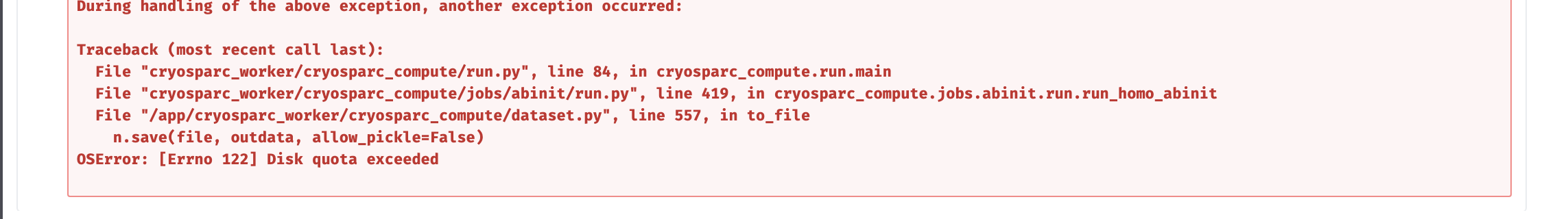 Action: Clean up BioHPC storage space. Or contact BioHPC for increasing the quota
15
[Speaker Notes: Ticket#2021080510000071 — "Disk Quota exceeded error" in Cryosparc]
Running two cryoSPARC instances at the same time on BioHPC
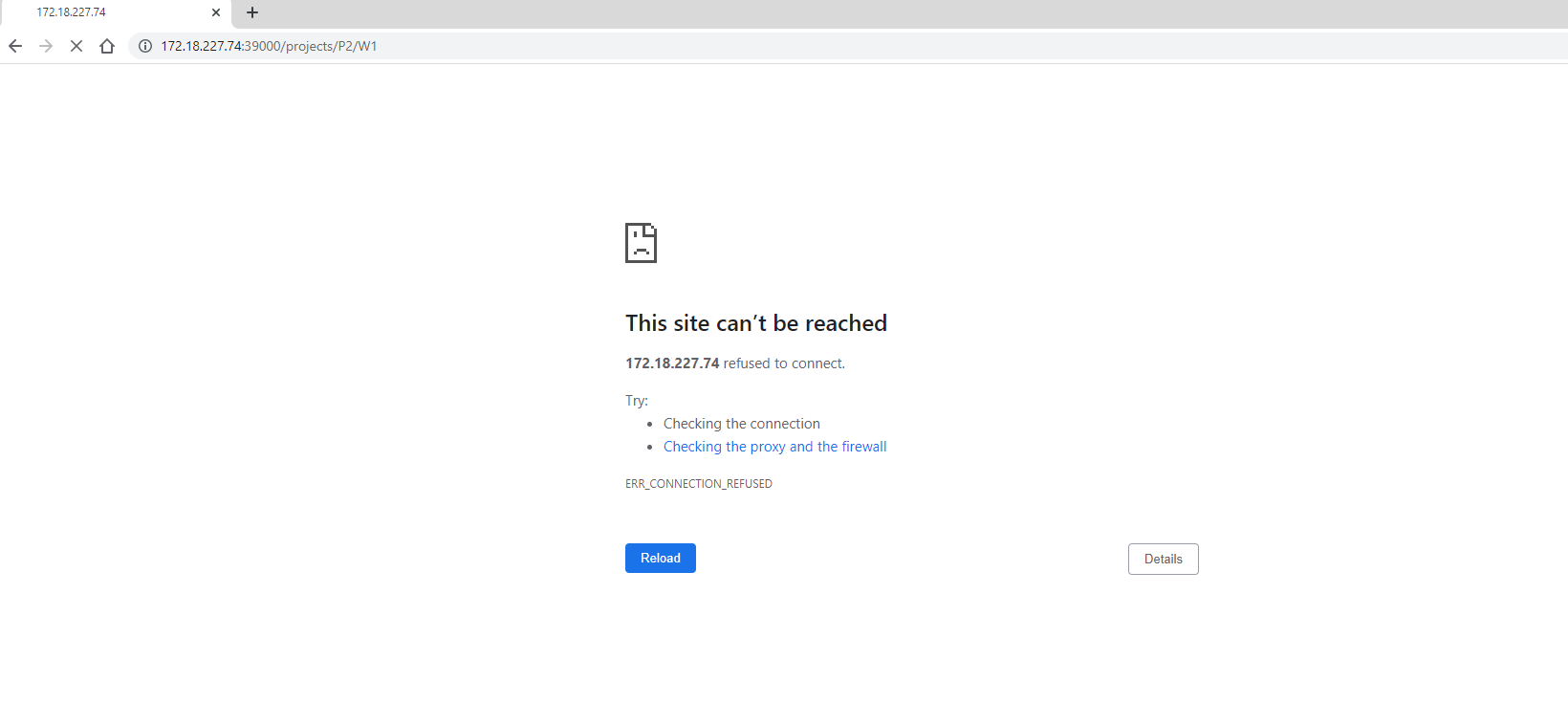 Action: Cancel the second cryoSPARC running instance
16
Can’t connect to the cryoSPARC web interface
# Check the error from the  cryoSPARC job initialization log
[s179389@Nucleus005 ~]$ cat ~/cryosparc-v3/cryosparc.log
……

** client.py: command (http://localhost:39002/api) did not reply within timeout of 300 seconds, attempt 1 of 3
*** client.py: command (http://localhost:39002/api) did not reply within timeout of 300 seconds, attempt 2 of 3
*** client.py: command (http://localhost:39002/api) did not reply within timeout of 300 seconds, attempt 3 of 3

……
Action: Cancel the current cryoSPARC running instance and restart new one.
17
License is invalid
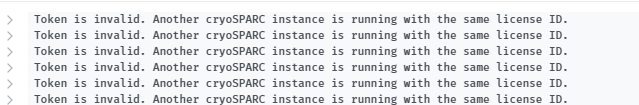 Action: Cancel the current cryoSPARC running instance and restart new one.
18
Questions? Comments?

Email: biohpc-help@utsouthwestern.edu


Thanks!
19